Önce Ben?Ben Sağlıklıysam herkes sağlıklı, Ben güvendeysem herkes güvende….
Salih ÖZEN
Paramedik
İş Güvenliği Uzmanı (A)
Tehlikeli Madde Güvenlik Danışmanı
Maalesef afet meydana geldi …
Ya sonrası ...
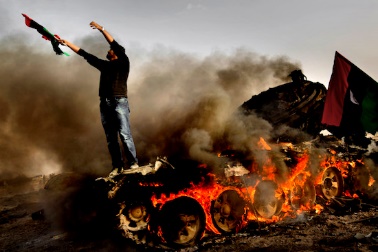 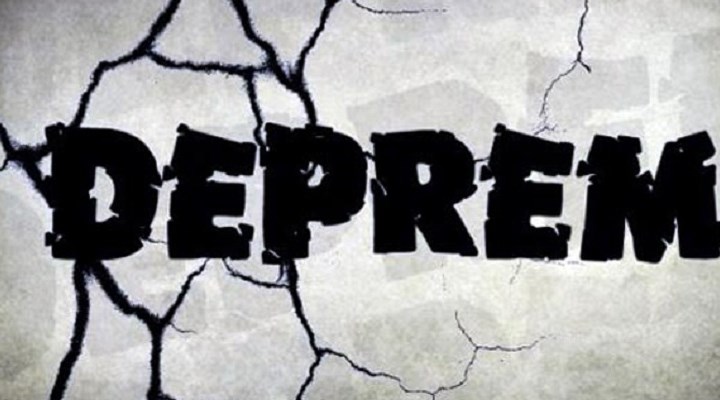 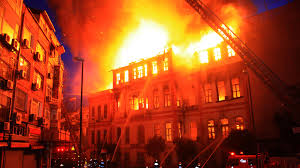 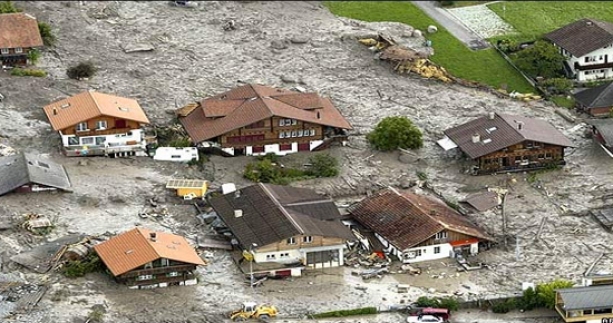 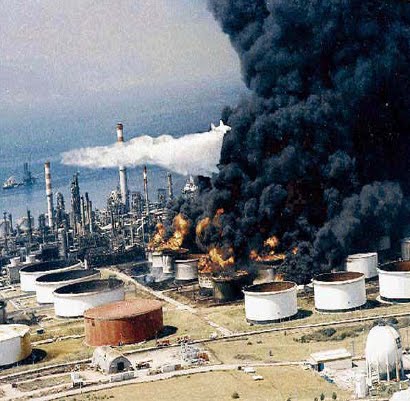 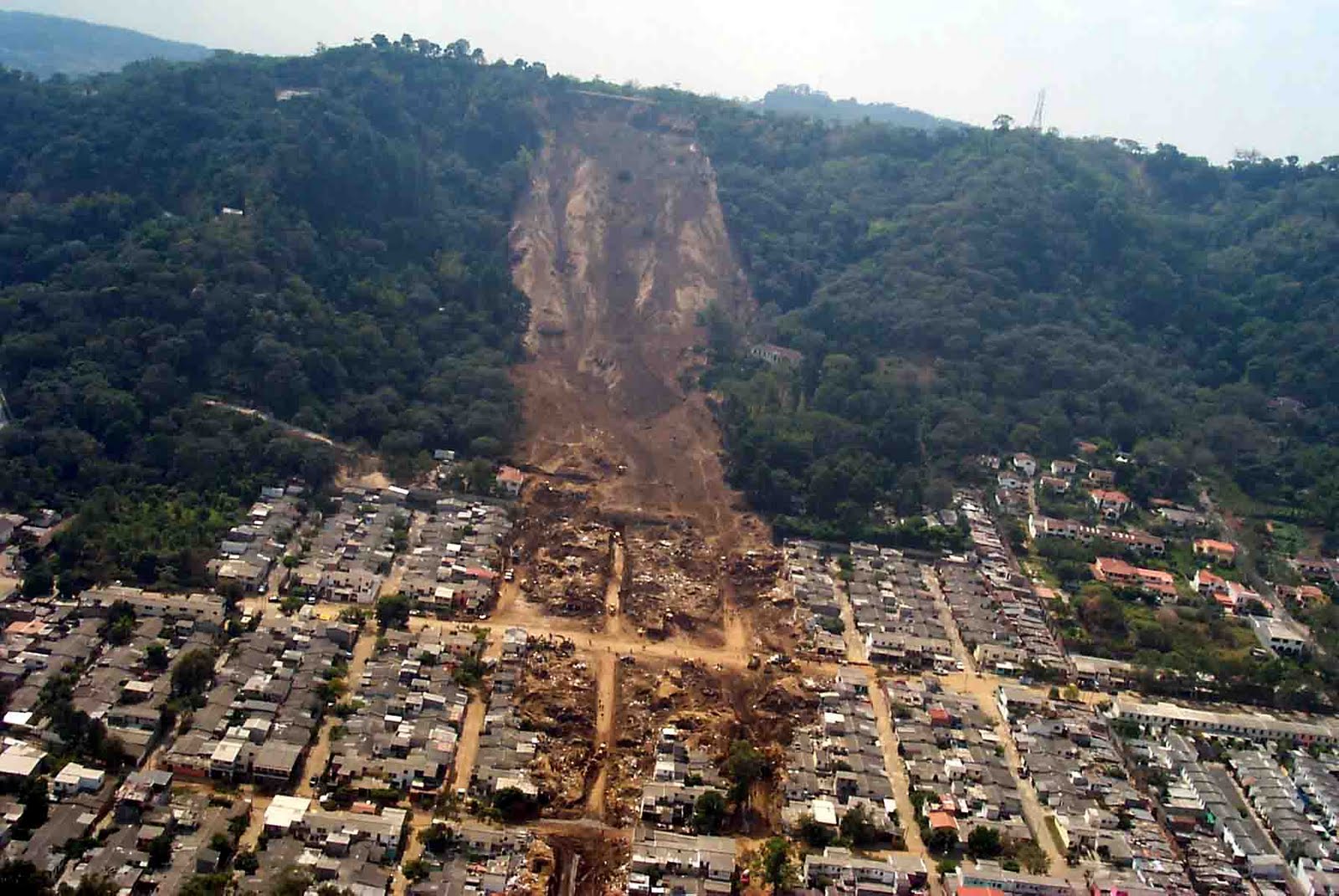 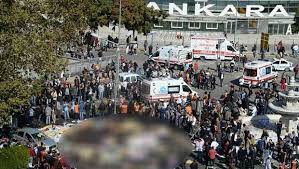 Afetin meydana gelmesinin hemen ardından kurtarma çalışmaları ve rehabilitasyon çalışmaları
Halk
Sağlık çalışanları
Afet çalışanları
İtfaiye çalışanları
Kolluk güçleri
Kurtarma ve rehabilitasyon çalışmaları
Sağlığı
Güvenliği
Peki bizlerin sağlığı ve güvenliği
Mevzuat ne diyor?
6331 - İŞ SAĞLIĞI VE GÜVENLİĞİ KANUNU 
Kapsam ve istisnalar 
MADDE 2 – (1) Bu Kanun; kamu ve özel sektöre ait bütün işlere ve işyerlerine, bu işyerlerinin işverenleri ile işveren vekillerine, çırak ve stajyerler de dâhil olmak üzere tüm çalışanlarına faaliyet konularına bakılmaksızın uygulanır. 
(2) Ancak aşağıda belirtilen faaliyetler ve kişiler hakkında bu Kanun hükümleri uygulanmaz: 
a) Fabrika, bakım merkezi, dikimevi ve benzeri işyerlerindekiler hariç Türk Silahlı Kuvvetleri, genel kolluk kuvvetleri ve Milli İstihbarat Teşkilatı Müsteşarlığının faaliyetleri. 
b) Afet ve acil durum birimlerinin müdahale faaliyetleri. 
c) Ev hizmetleri. 
ç) Çalışan istihdam etmeksizin kendi nam ve hesabına mal ve hizmet üretimi yapanlar. 
d) Hükümlü ve tutuklulara yönelik infaz hizmetleri sırasında, iyileştirme kapsamında yapılan işyurdu, eğitim, güvenlik ve meslek edindirme faaliyetleri. 
e) (Ek: 10/9/2014-6552/15 md.) Denizyolu taşımacılığı yapan araçların uluslararası seyrüsefer hâlleri.
Biz ne yapalım?
Risk değerlendirmesi?
Neden?
Nasıl?
Neden Risk Değerlendirmesi?
Afet bölgesinde görev yapan tüm kişilerin sağlığının ve güvenliğinin olumsuz etkilenmemesi için
Risk Değerlendirmesi Nasıl yapılır?
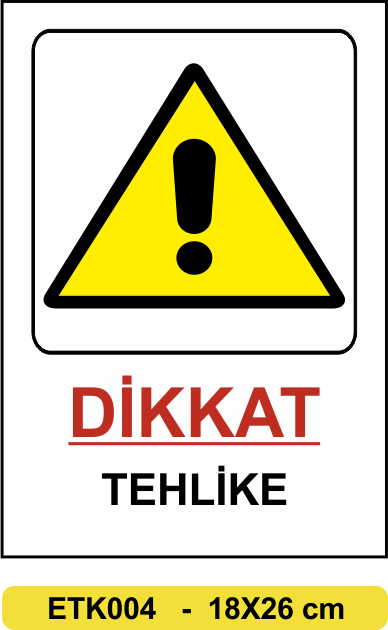 Tehlikeler
Gürültü
Karanlık ortam
Hasarlı tüm yapılar
Uygun olmayan beslenme
Uygun olmayan barınma
Titreşim
Sıcaklık
Kötü kokular
Vs.
İnsanlar
Hayvanlar
Elektrik
Olumsuz hava koşulları
Yıkıntılar
Metaller
İş Makinaları
Gaz sızıntıları
Kirli su
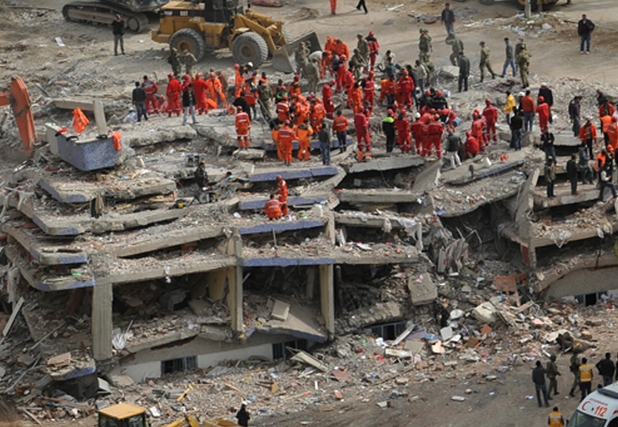 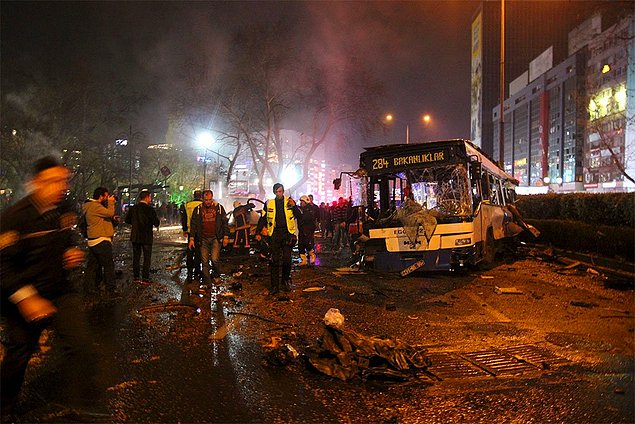 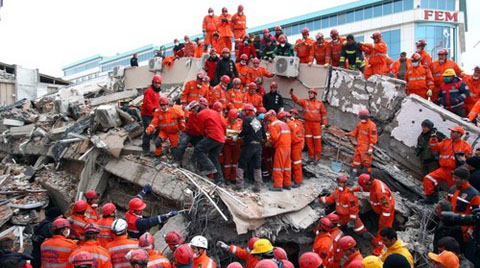 Riskler
Tehlikelerin olumsuz etkileri
Hastalanma
Can kaybı
Yaralanma
Psikososyal etkileri
Önlemler
Toplu korunma önlemleri
Kişisel koruyucu önlemler
Toplu korunma önlemleri
Bağışıklama
İlaçlama
Toz perdesi
Elektrik akım korunma
Sağlık kontrolleri
Çevre Güvenliği
Uzaklaştırma
Vs.
Uyarılar
İşaretler
Bilgilendirmeler
Yasaklamalar
Aydınlatma
İklimlendirme
Isınma
Hijyenik Beslenme
Kişisel korunma önlemleri
Toplu korunmanın yetersiz olduğu tüm durumlarda Kişisel koruyucu donanımlar (KKD) kullanılmalıdır.
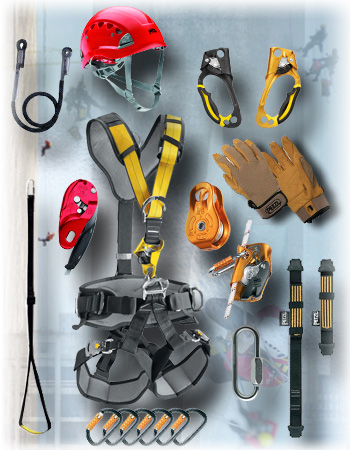 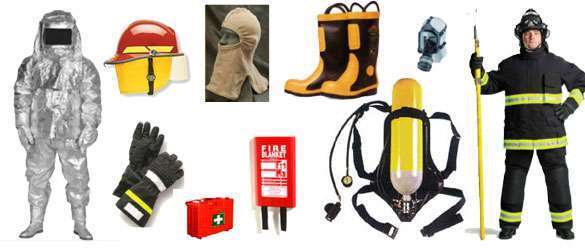 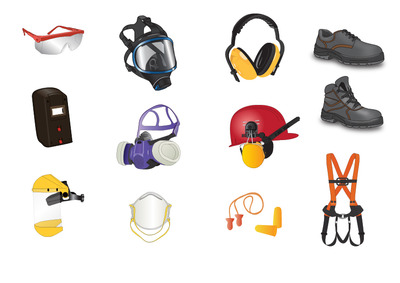 Sonuç
Ölü kahramanlar 
hayat kurtaramazlar.
Teşekkürler…
Öneri ve sorularınız ….
Sağlıcakla ve güvenle kalınız …..
Salih ÖZEN
Paramedik
İş Güvenliği Uzmanı (A)
Tehlikeli Madde Güvenlik Danışmanı

Tel: 05336310791
E:posta: prm.sozen@gmail.com